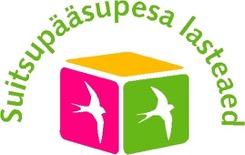 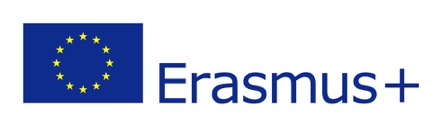 Differences week 2018
Diffrence week, January 2018
Day to introduce blind people
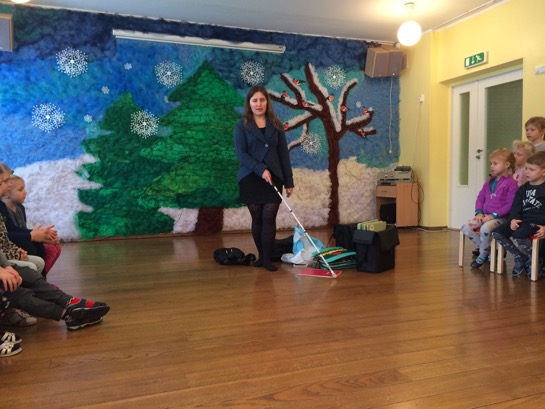 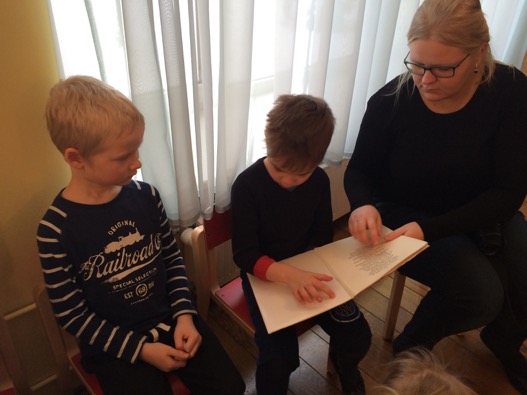 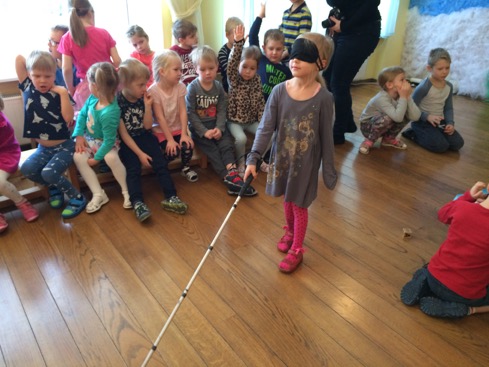 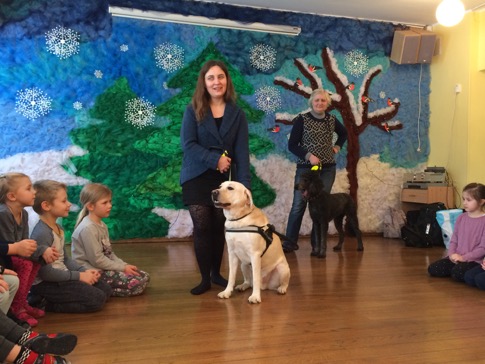 Day to introduce people with physical special need
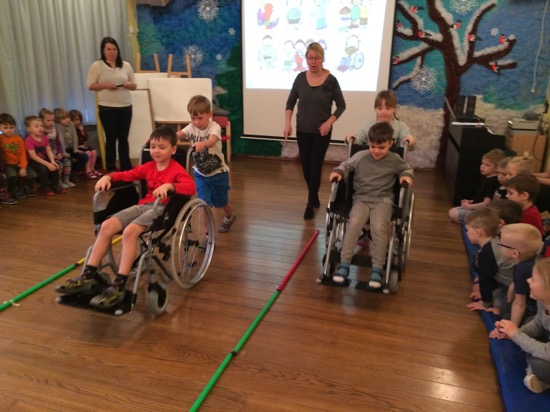 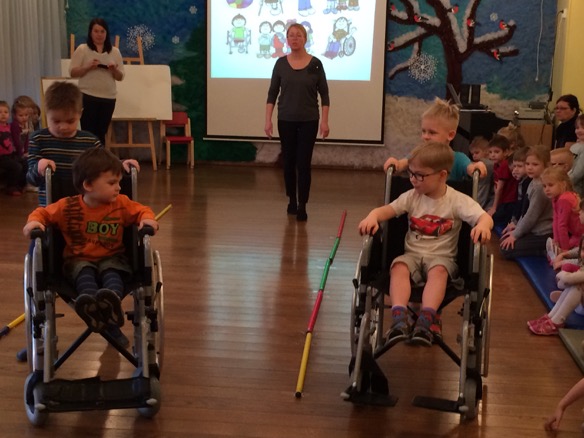 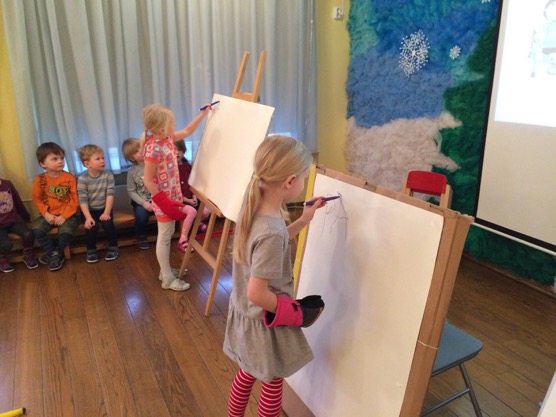 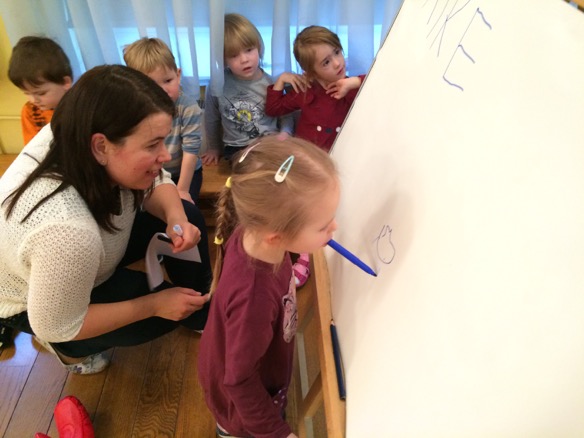 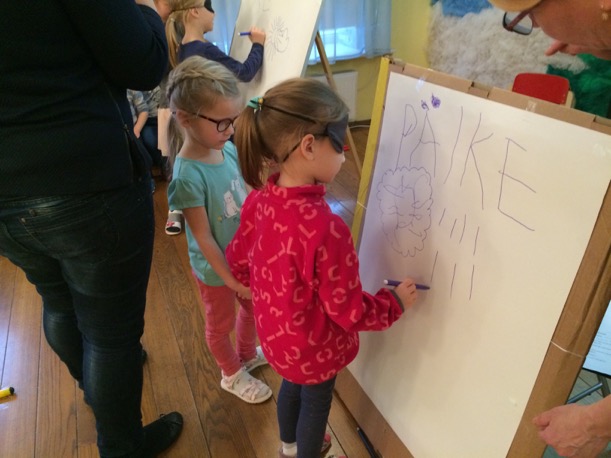 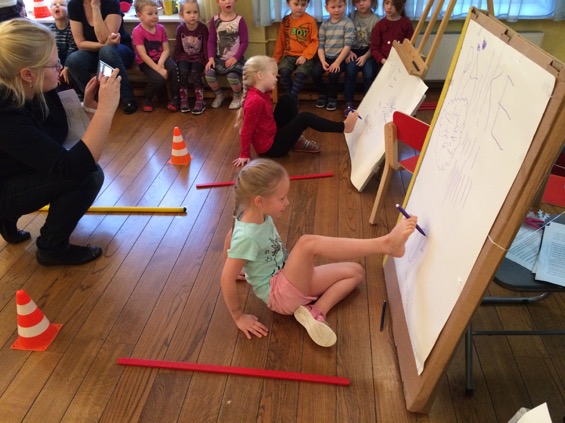 Czech day with children
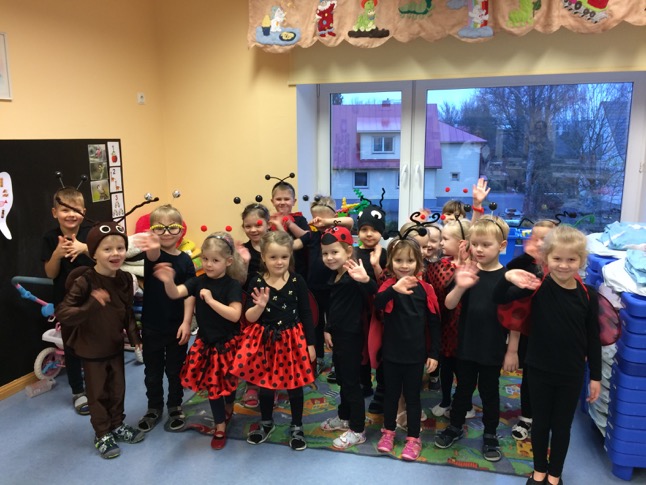